Phytoplankton Biomass and Productivity Component

W. Smith
L. Delizo
Mosby

And associated riff-raff
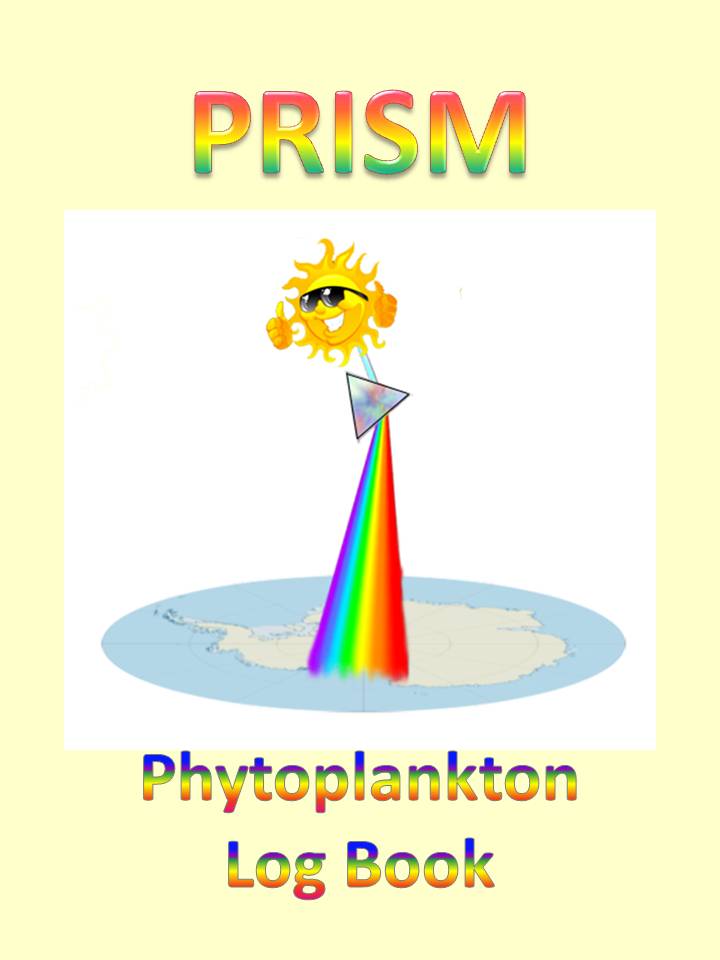 Dennis
Variables Measured

 Chlorophyll a – measure of phytoplankton biomass
 Particulate organic carbon/nitrogen – measure of organic material in water
 Biogenic silica – measure of diatom biomass
 Photosynthesis/irradiance responses – measure of photosynthetic capacity
 Phytoplankton taxonomy – what is there to eat
 Zooplankton biomass/taxonomy – what is there eating 
 PAR – driving photosynthesis
 Phytoplankton pigments – proportion of chlorophyll in each functional group
Chl a – complete; POM – complete; BSi – complete;
PAR – complete; P/E – complete; Taxonomy – in progress; Zooplankton – in progress; Pigments – initiated
Mean Inorganic Nutrient Distributions
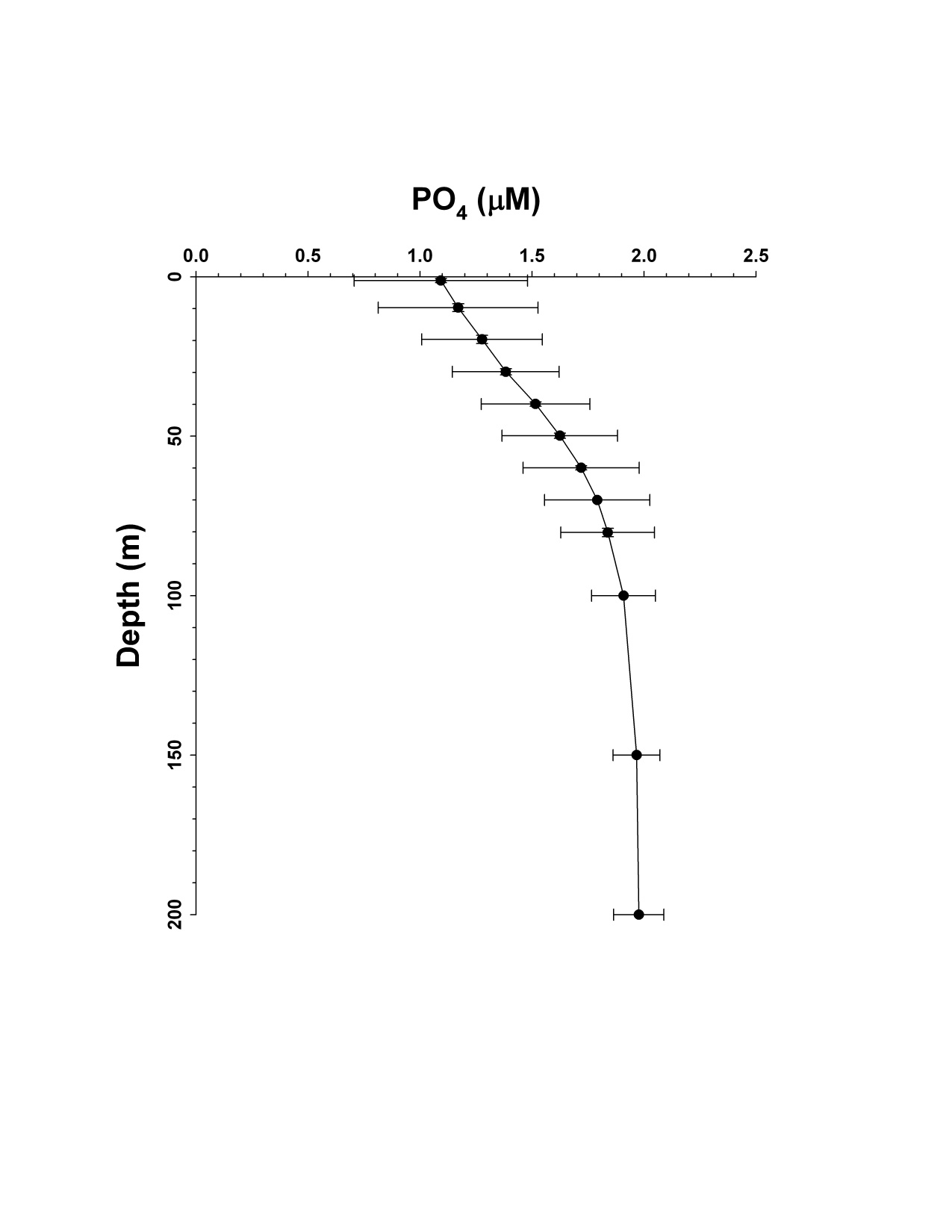 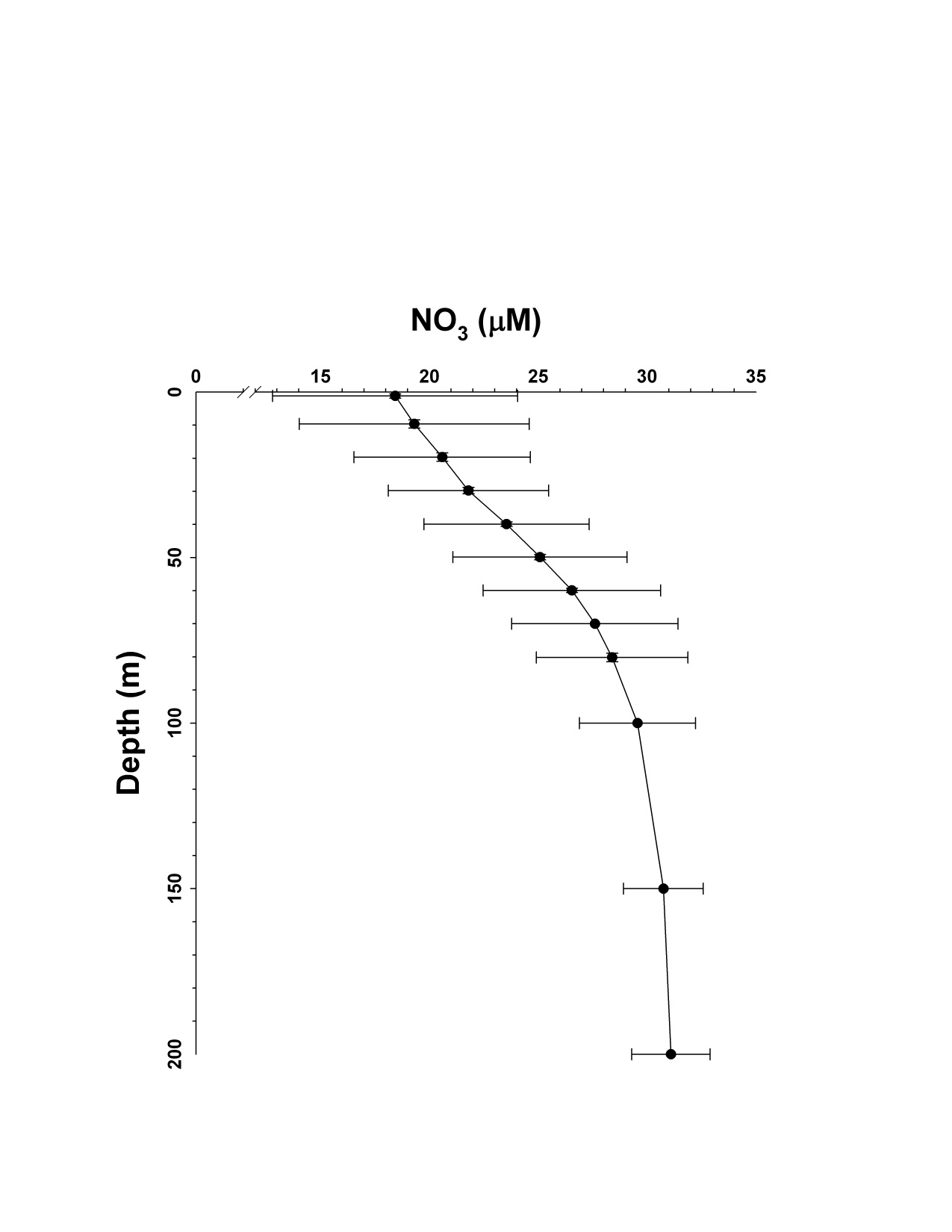 Si(OH)4 concentrations were  mildly depleted at the surface by ca. 20 mM, but BSi concentrations were only ca. 11 mM at the surface.  In a simple 1D system (since there is no other Si phase), the difference between the total Si and the sum at depth (200 m) reflects the potential export.  

Hence on the mean, we had ca. 9 mM Si lost from the surface.

Obvious caveats:  these are means and it would be better to look at means from diatom-dominated stations and transects.  Reducing the number of stations potentially introduces additional error.
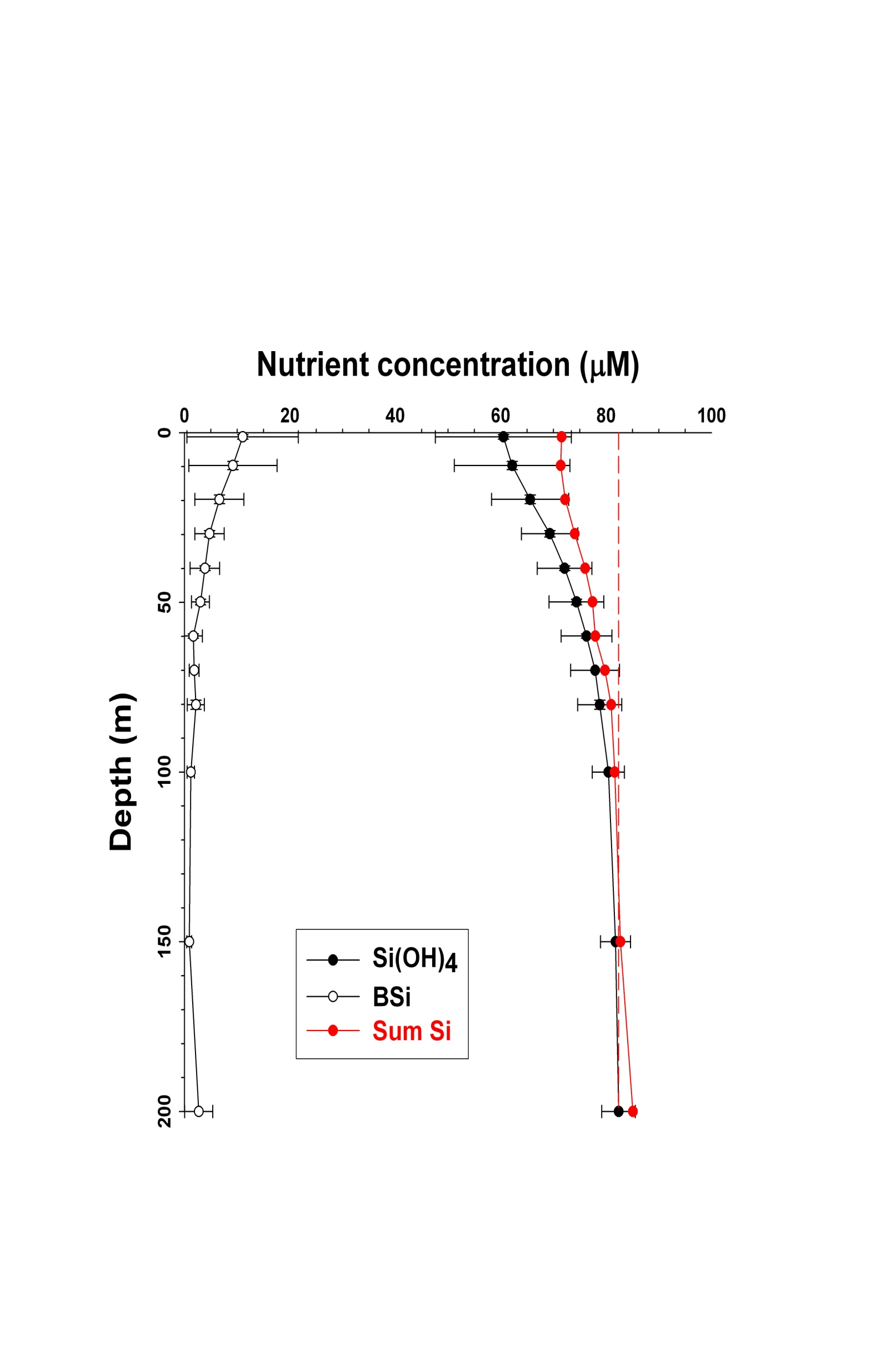 Nutrient Budget Calculations: Nitrogen
where z the depth of integration, 
(NO3)winter the winter nitrate concentration, and 
(NO3)min the nitrate minimum observed
Nutrient Budget Calculations: Si
Winter maxima derived from the mean maxima shelf values observed during PRISM
[NO3]winter = 31 µM  and [Si(OH)4]winter = 80 µM
“Typical” Transect
Illustrates variability in deep-water values
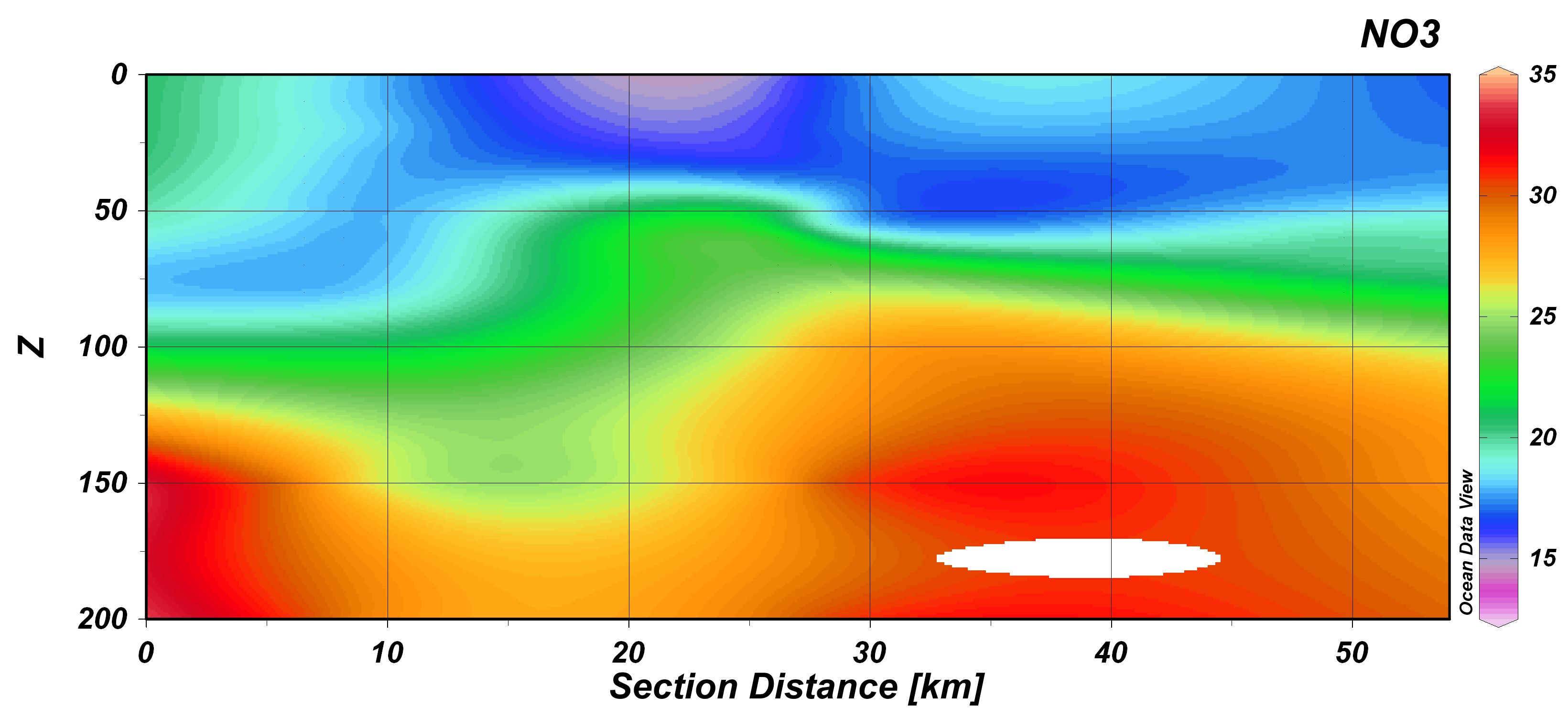 Caveats
Deep-water concentrations are spatially constant; winter particulate concentrations tiny
Nitrite, DON and ammonium insignificant pools in N; can include NH4, but it appears to be incorporated and recycled much faster
Physical (vertical) flux of both PN and nutrients insignificant
Nitrification rates small
Conversion into C units constant in time
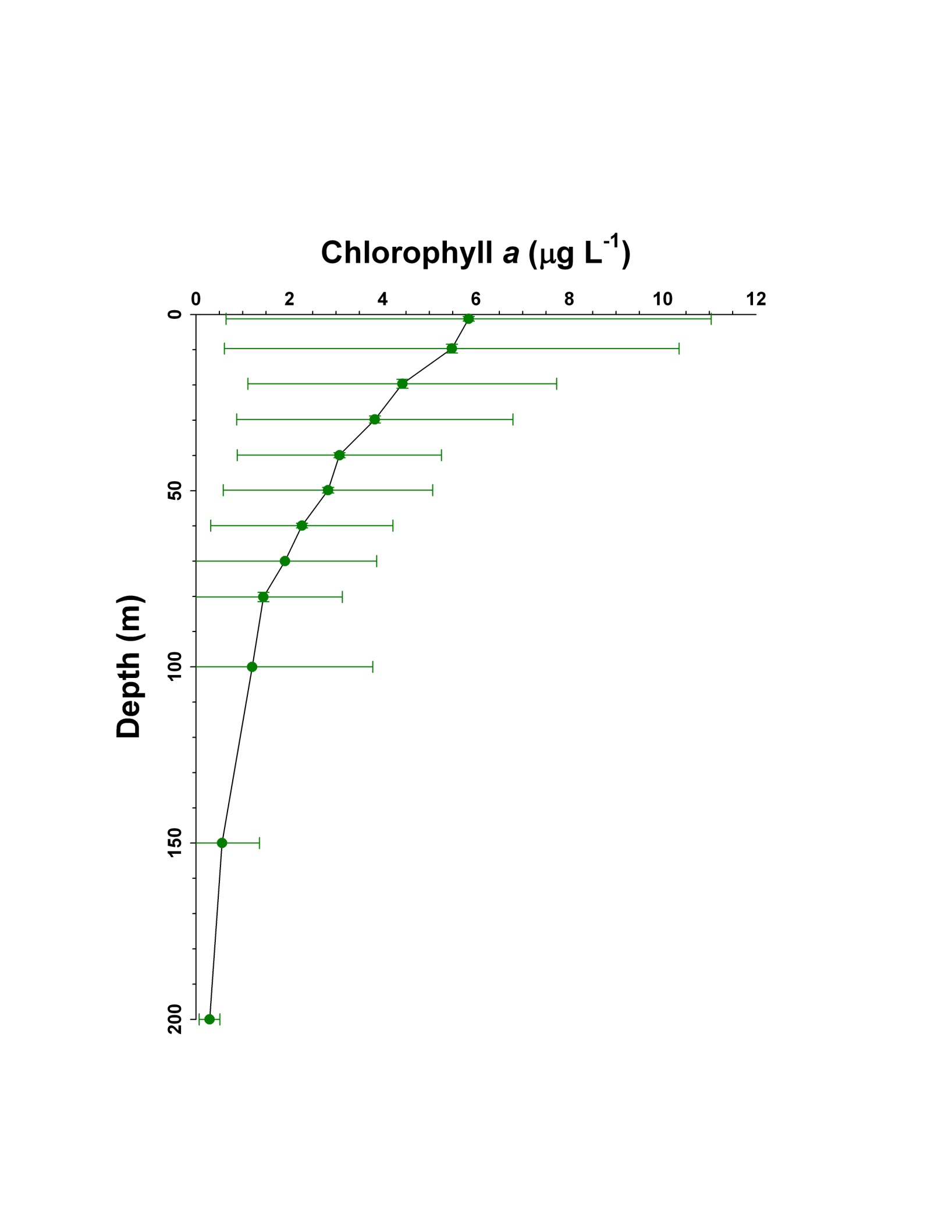 Difference represents nitrogen or silicon productivity on seasonal basis
Winter
Nutrients
Summer
Nutrients
Summer PM
Nitrogen Estimates
Need to follow up by using the observed C/N ratios for conversion
Silicon Estimates
** biased due to non-siliceous uptake
Used Si/C conversion value of 0.62 (Nelson & Smith, 1986)
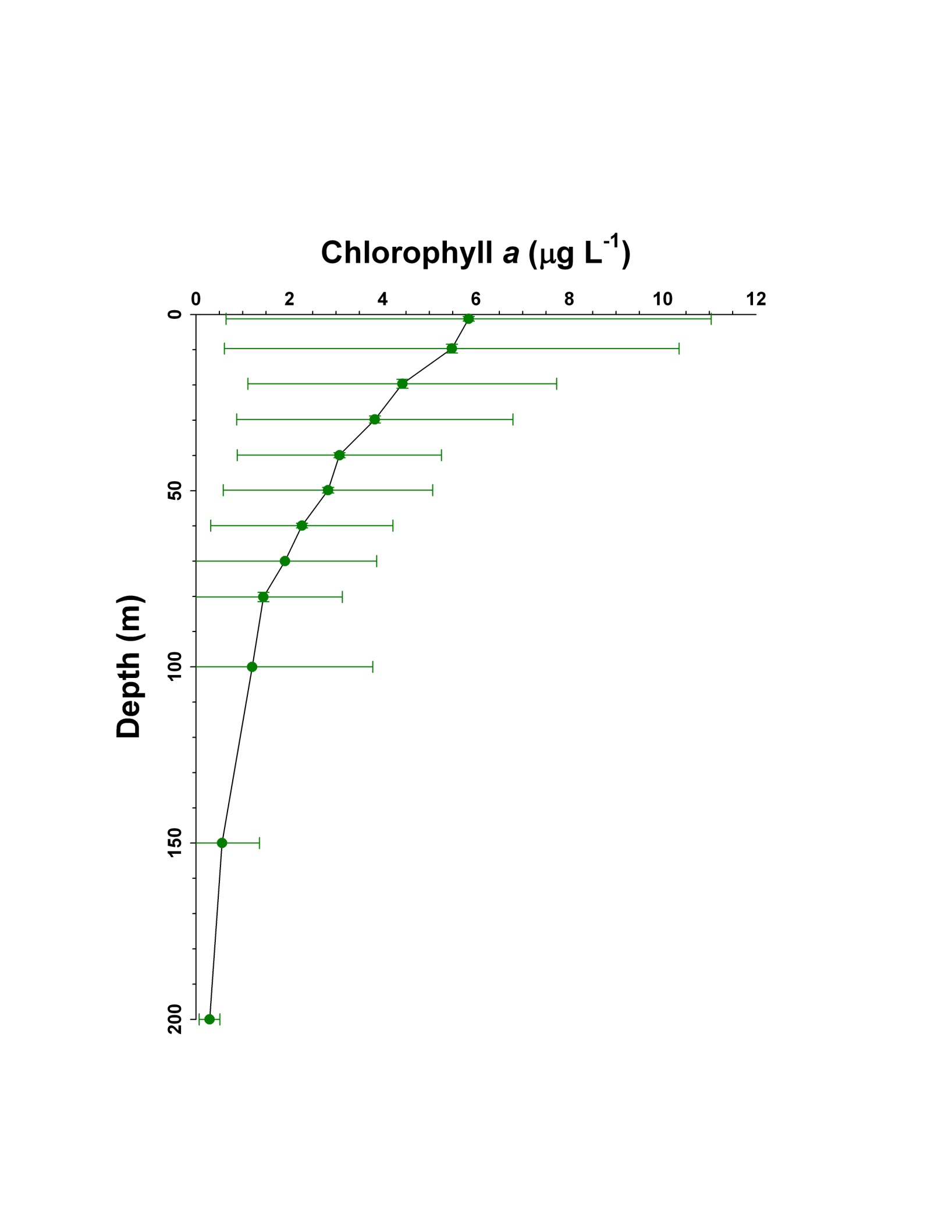 Surface   5.84   0.35   22.4

10 m	    5.48   0.22   24.6

20 m	     4.42   0.29   16.6

30 m	     3.83   0.32   14.1

40 m	     3.07   0.34   10.4

50 m	     2.83   0.27   10.8

60 m	     2.27   0.25   9.42

70 m	     1.91    0.20   10.2

80 m	    1.44    0.22   10.9
 
100 m	     1.20   0.11    7.38
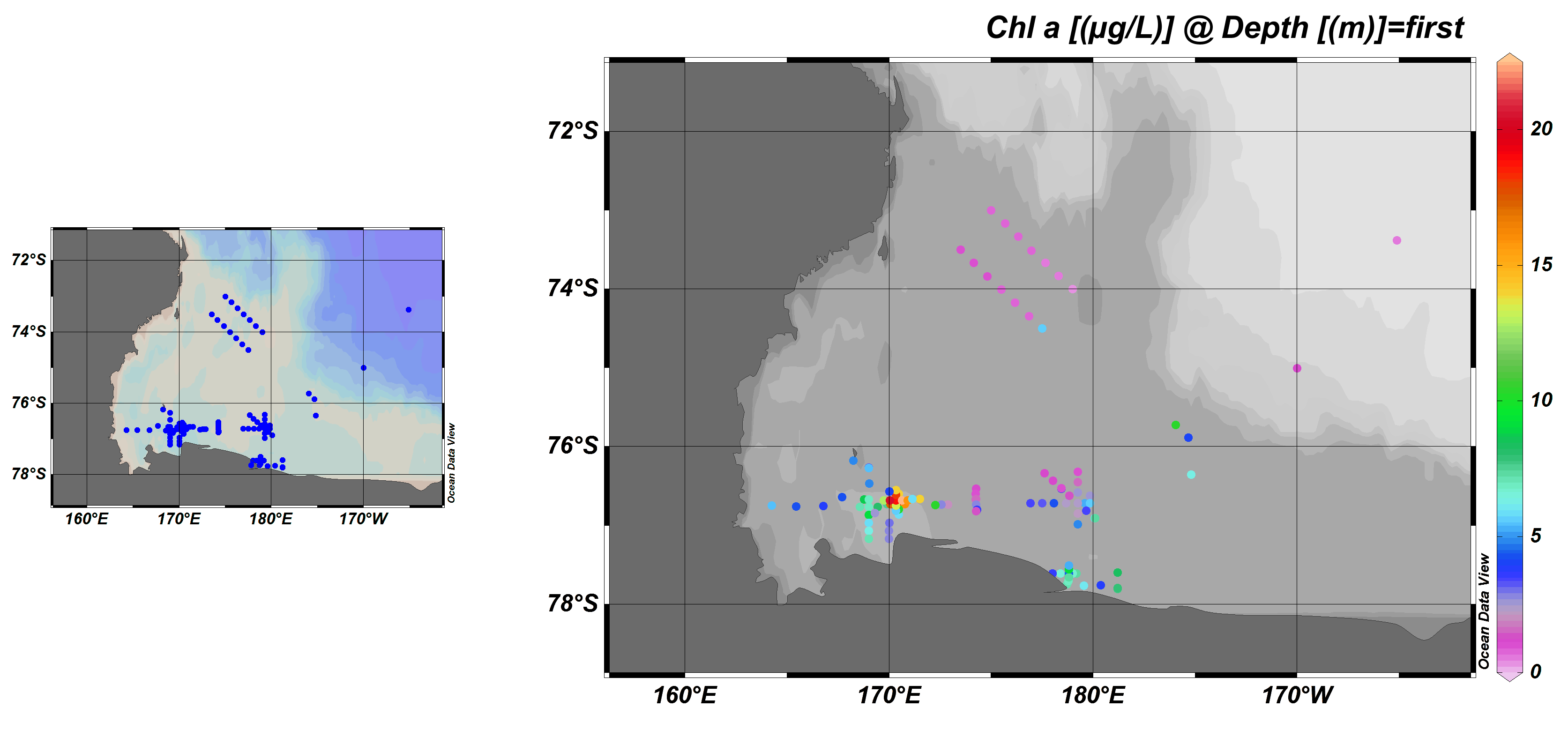 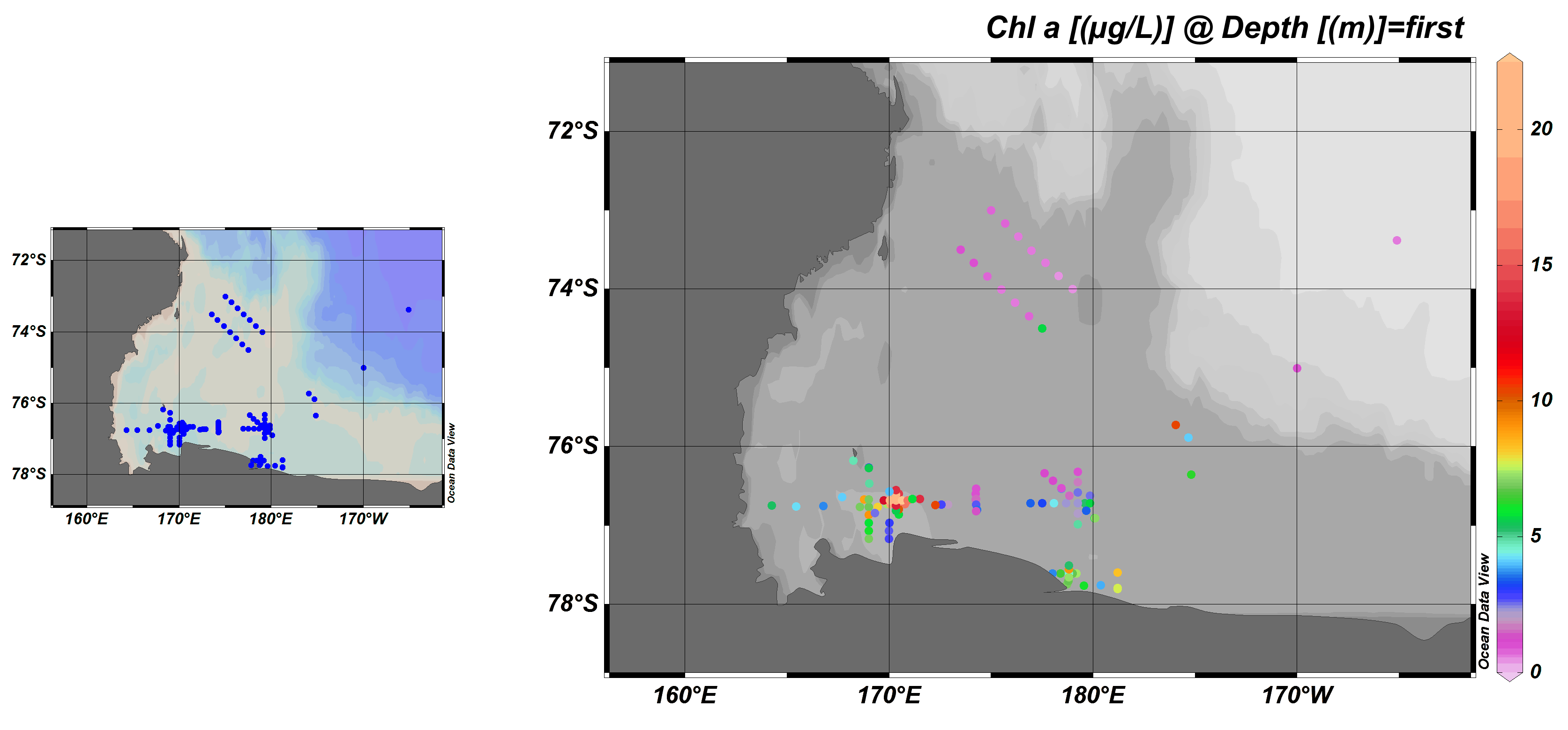 In the SeaBASS data base (NASA compendium), only 14 out of 8623 chlorophyll values have been reported being greater than our maximum of 24.6 μg L-1. That means that only 0.17% of all values were greater. Mean chl concentrations below 60⁰S is 1.09 μg L-1. Note this data base has none of individual cruises from the Ross Sea – synthesis begun!

A similar claim of “extremeness” was made by Arrigo et al.(2012) for their values in the Arctic.  They published POC values that ranged from 28.7 – 32.5 g m-2.  At our ice shelf stations (e.g., St. 58), we measured POC values of ca. 60 g m-2 (integrated through 100 m).  These may approach the highest POC concentrations measured in an open-ocean system.  It is clear that the ice-shelf eddy not only was physically unusual, but very rich in biomass. 

There are far fewer compendia of POC values, but again, using all of the data from the Ross Sea we have collected since 1983, a comparison and synthesis has begun.
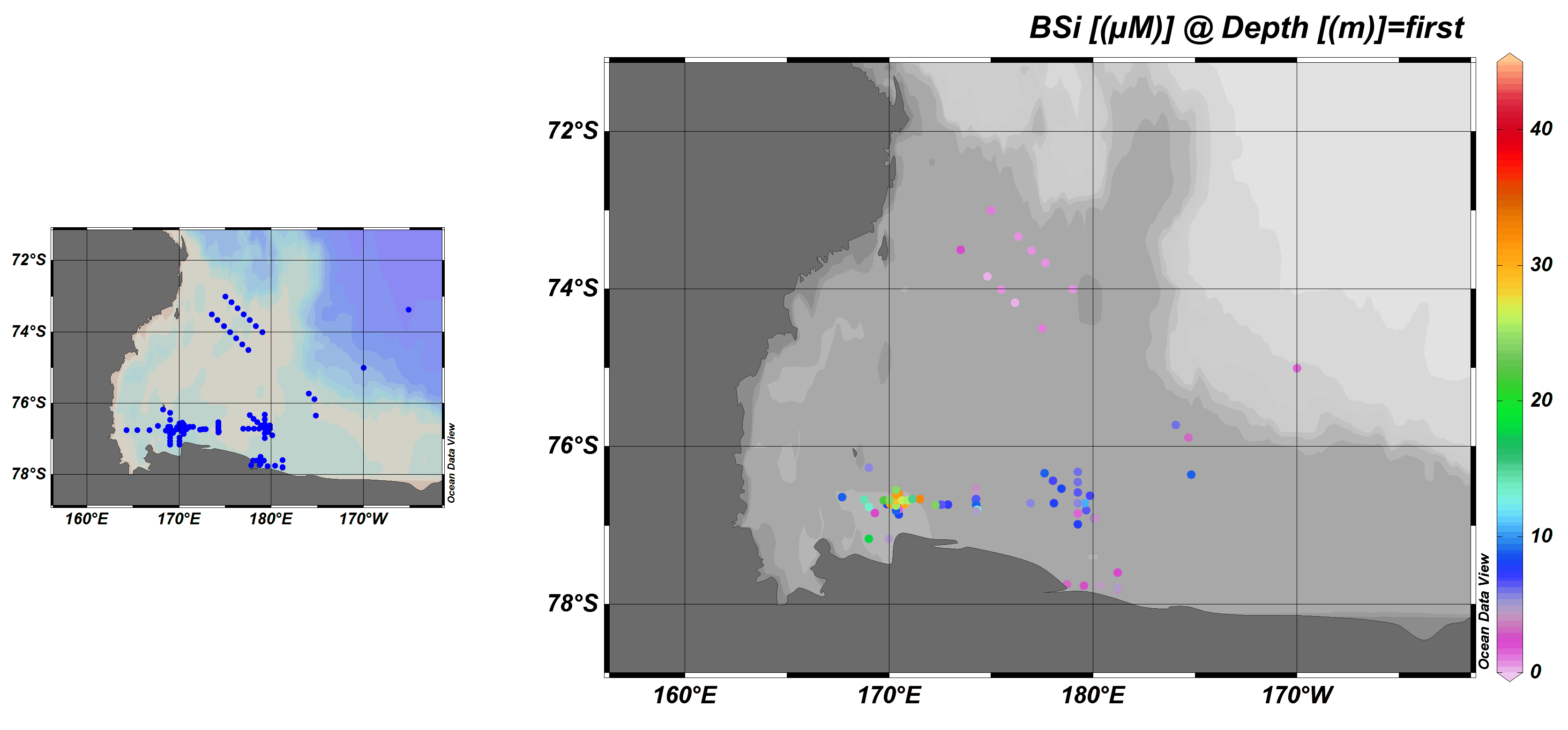 Conclusion: The PRISM cruise represents a very high biomass condition overall, and the phytoplankton group will try to understand the mechanisms behind this biomass generation, compare it to long-term conditions in the Ross Sea, and its implications

We would hope to include MODIS estimates of chlorophyll as well to add spatial aspects to our in situ measurements
Estimation of Primary Productivity
Mean Daily Productivity		2.89 ± 1.59 g C m-2 d-1
	(N = 71)
	(Min = 0.71 at St. 76)
	(Max = 8.54 at St. 16)

Conclusion:  PRISM sampled a hugely productive regime, but the productivity is certainly within the range observed in other cruises; in fact, productivity per unit biomass may not be exceptionally great

Question: How is this productivity supported?  
Or, does Fe really matter?
Modeling related to future changes 
in the Ross Sea’s biogeochemistry and ecology

 Using the ODU ROMS-based numerical model (e.g., Dinniman et al., 2011), we investigated the effects of changes in atmospheric temperatures and winds on cross-shelf transport and ice distributions
 Project winds 50 & 100 years from present were taken from the A1B scenario of the ECHAM5 model
 Temperature data from the same climate scenario were adjusted from the climatological temperatures using the ERA-Int temperatures (details to be provided by Dinniman later this afternoon)
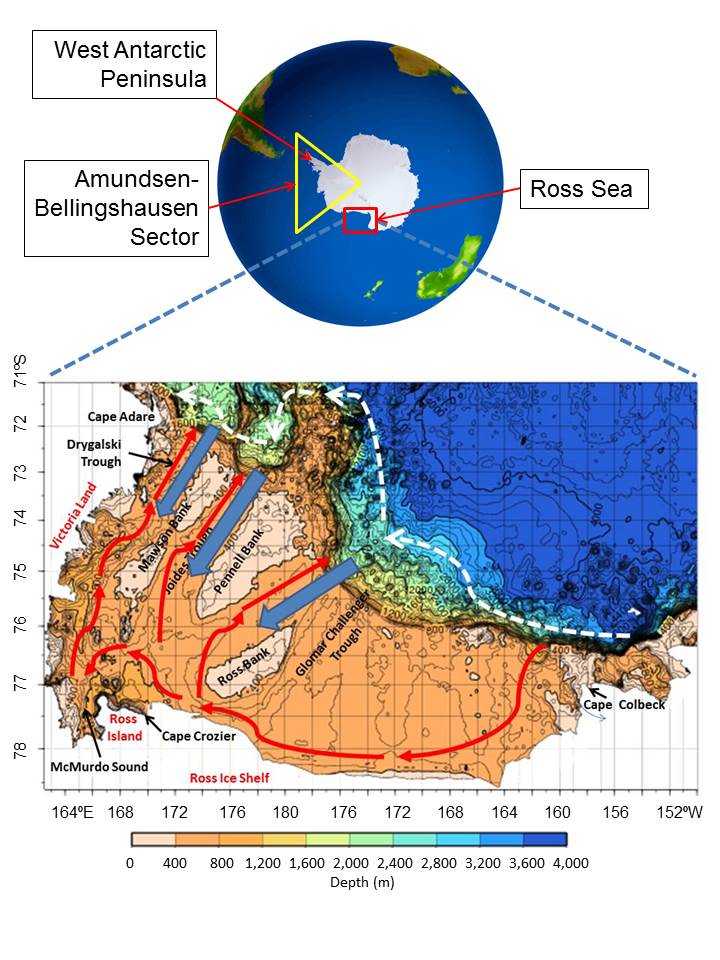 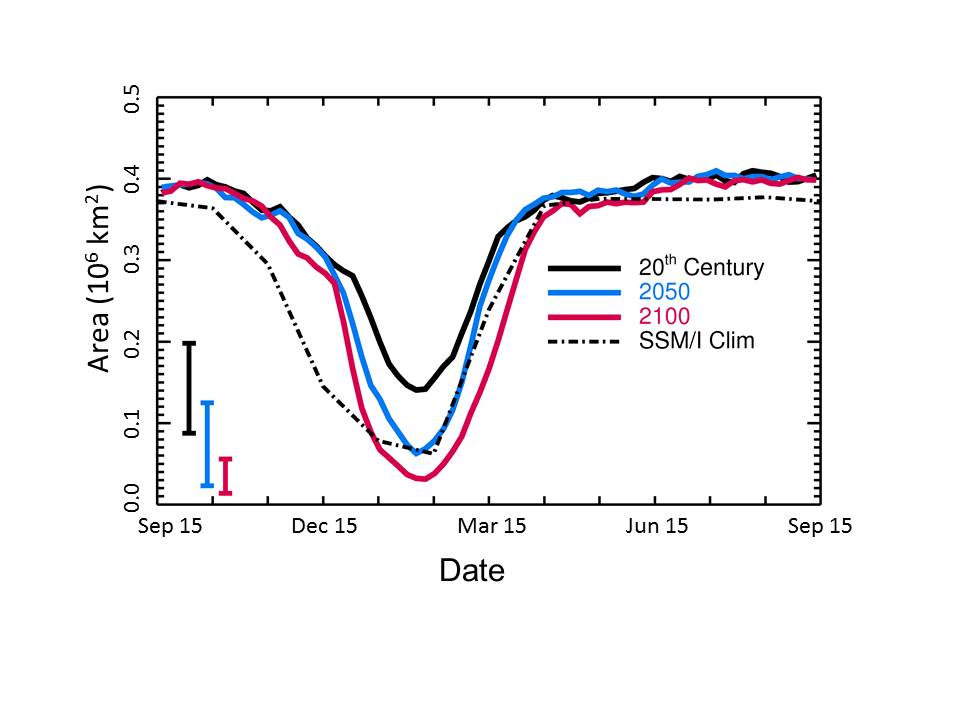 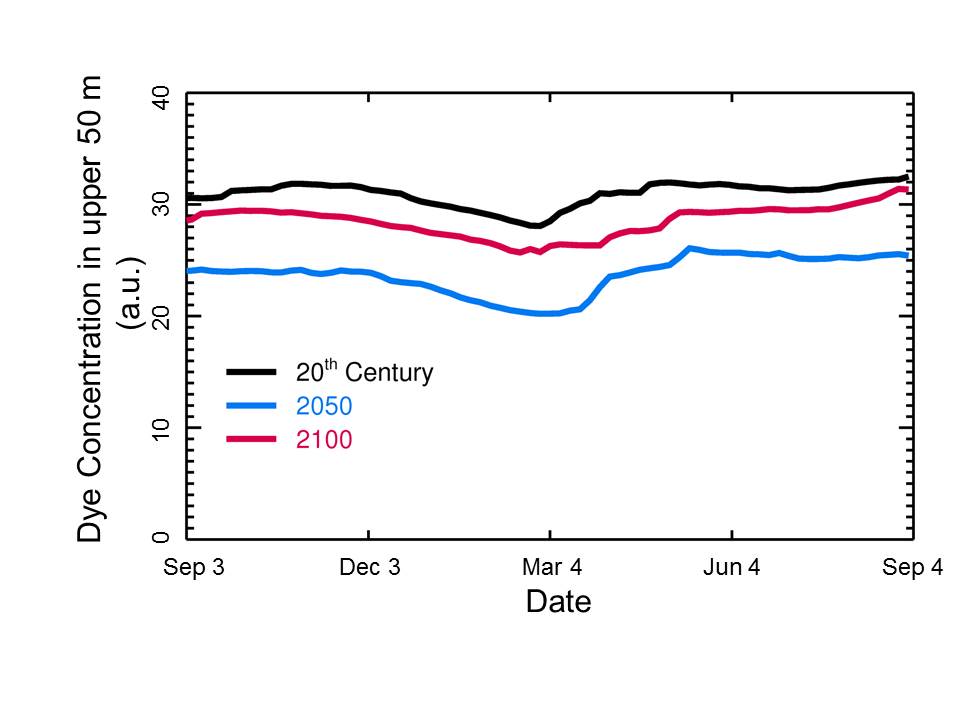 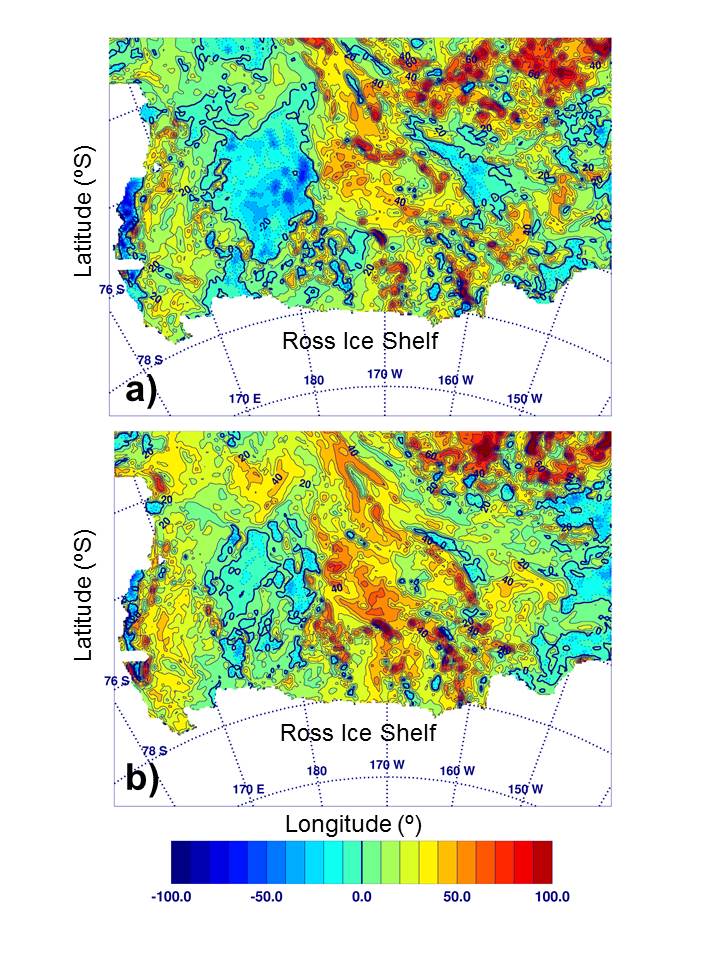 Change in the duration (days) of summer mixed layers shallower than 25 m 

25 m chosen as the approximate depth that limits diatom growth yet still supports growth of Phaeocystis
Days
Sea Surface Temperatures

A meta-analysis has shown that the single most important (statistically) driver of phytoplankton composition is temperature.  

In short, at cold temperatures (<-1.5°C) phytoplankton at overwhelmingly dominated by Phaeocystis.  In waters above 0°C, phytoplankton are largely dominated by diatoms.
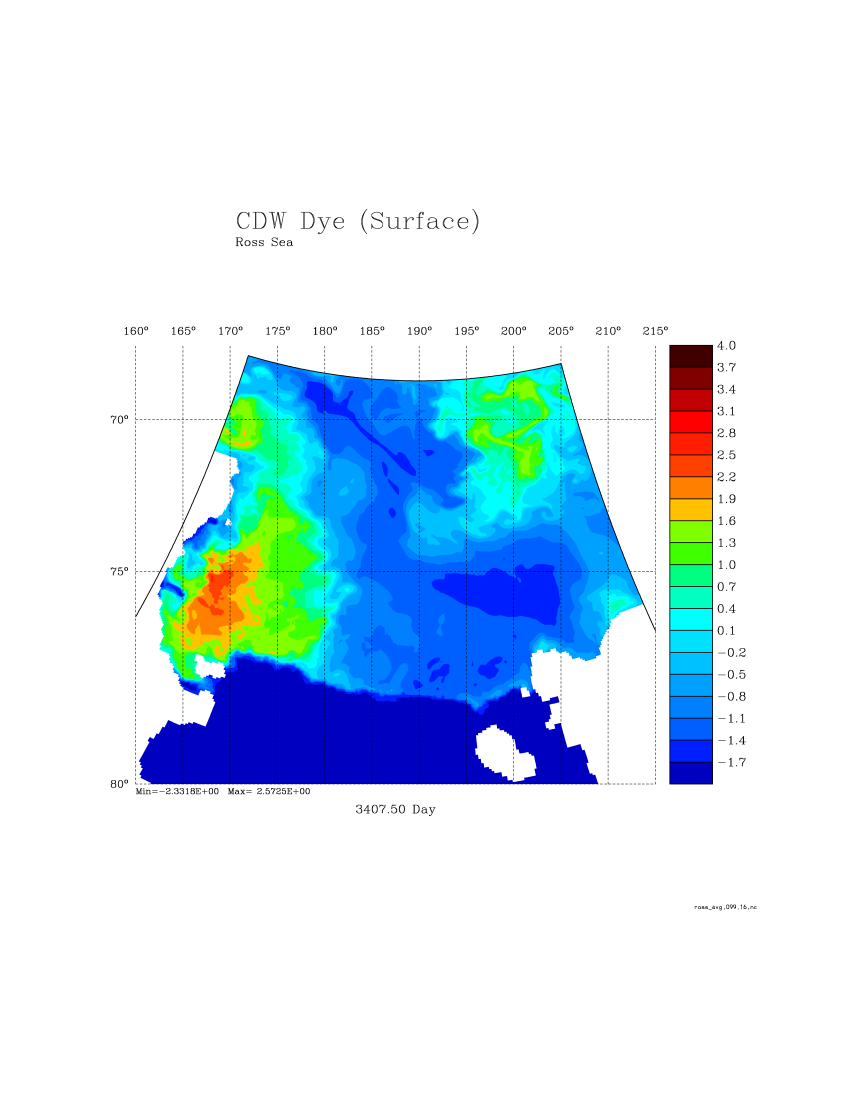 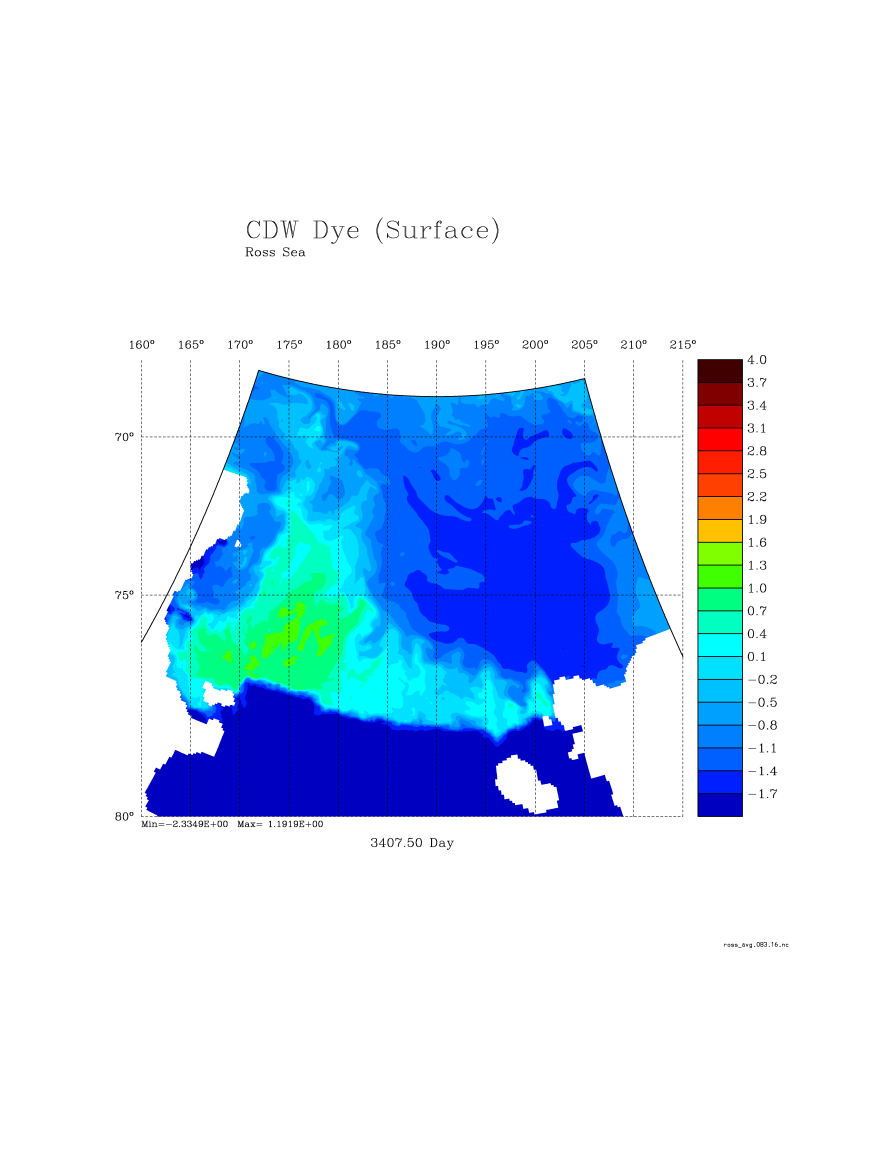 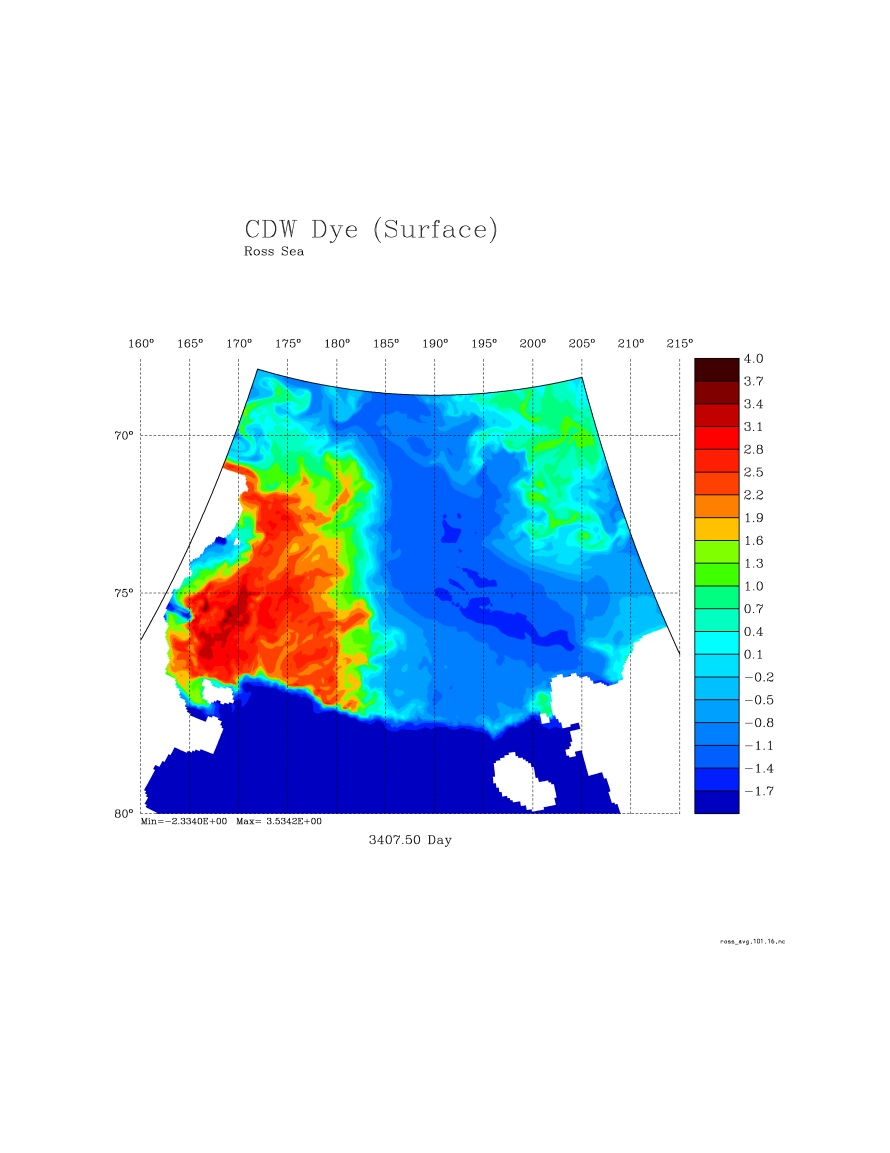 Present			       2050		           2100
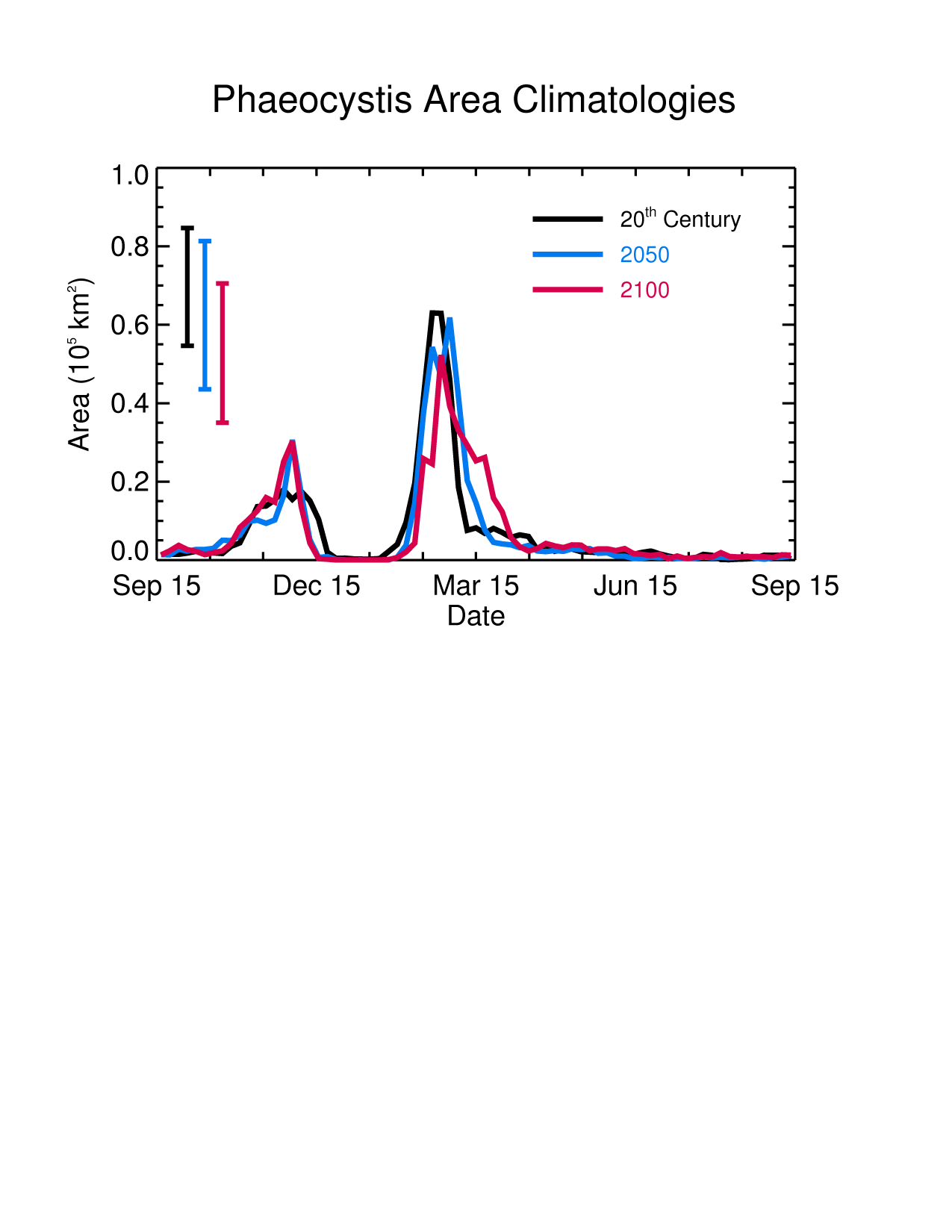 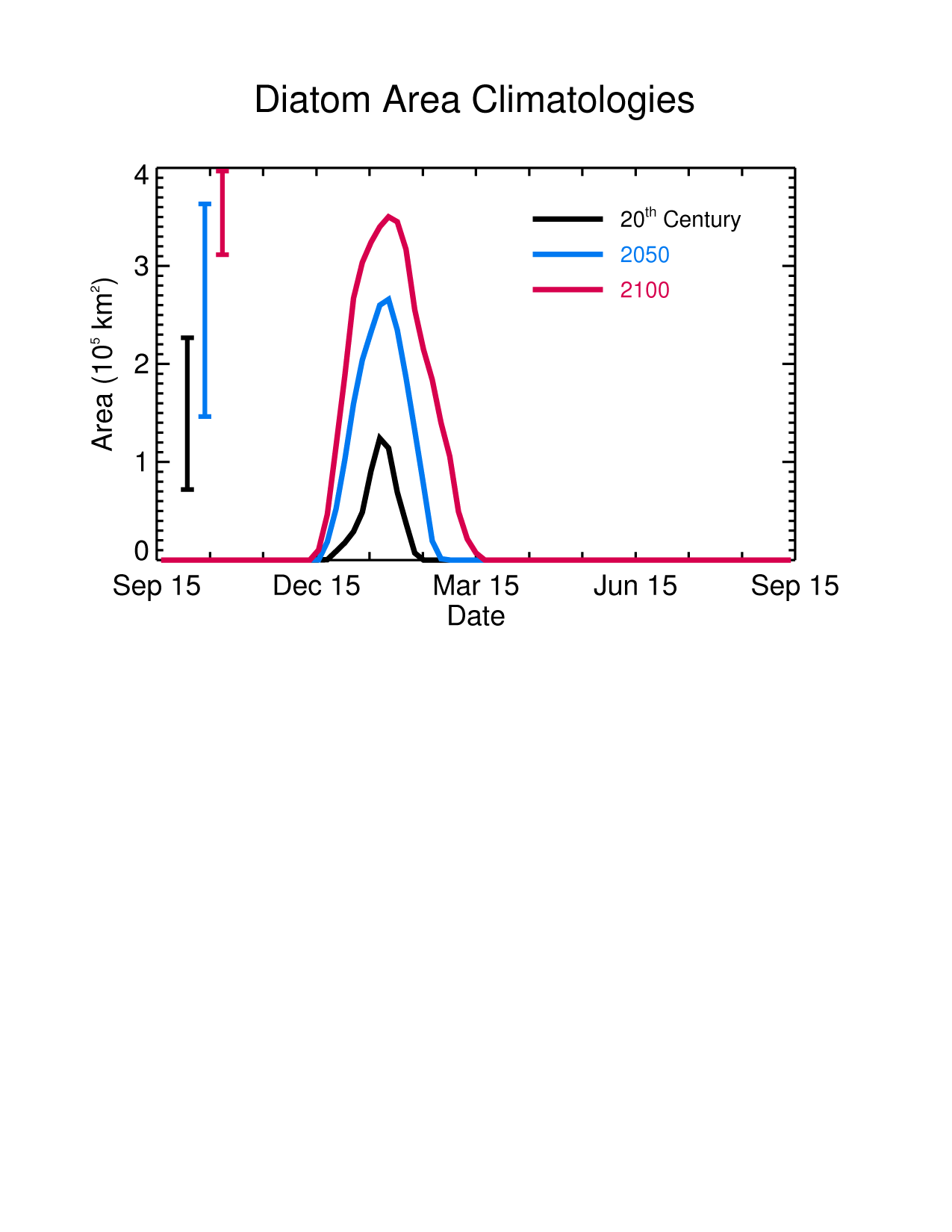